Slajd z prednášky
Nový pojem: výtok vektora z uzavretej plochy
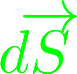 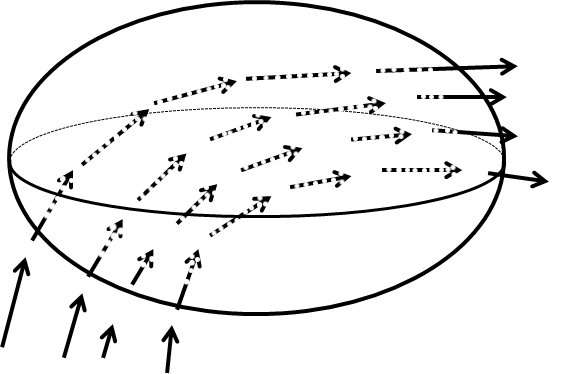 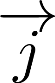 Mám vektorové pole prúdovej hustoty. Myslím si v priestore uzavretú plochu. Prúd na niektorých miestach do plochy vteká, inde vyteká. Vtekanie budem považovať za záporné vytekanie (skalárny súčin to zariadi) a budem počítať celkový výtok prúdu cez celú uzavretú plochu. Povrch plochy "vykachličkujem" infinitezimálnymi plôškami. Prúd cez jednu takú plôšku je            Celkový prúd vytekajúci z uzavretej plochy je teda
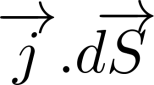 krúžok cez integrál znamená, že integračná plocha je uzavretá
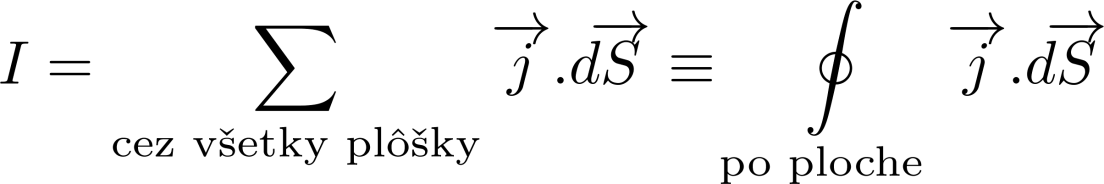 2
Slajd z prednášky
Výtok intenzity gravitačného poľa z uzavretej plochy
Uvažujme gravitačné pole budené bodovým telesom umiestneným v počiatku súradnicovej sústavy. To pole je dané vzorcom
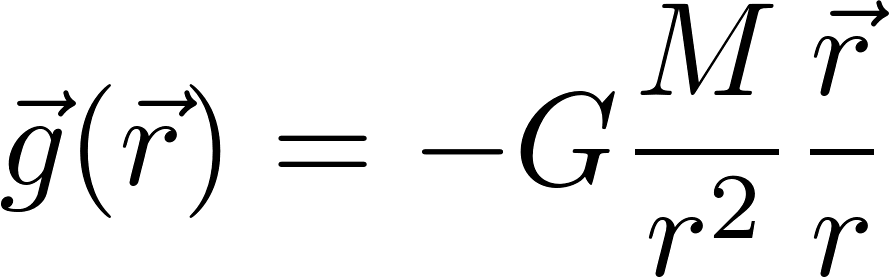 Porovnajme to so vzorcom pre fontánu



zjavne teda pre naše gravitačné pole platí
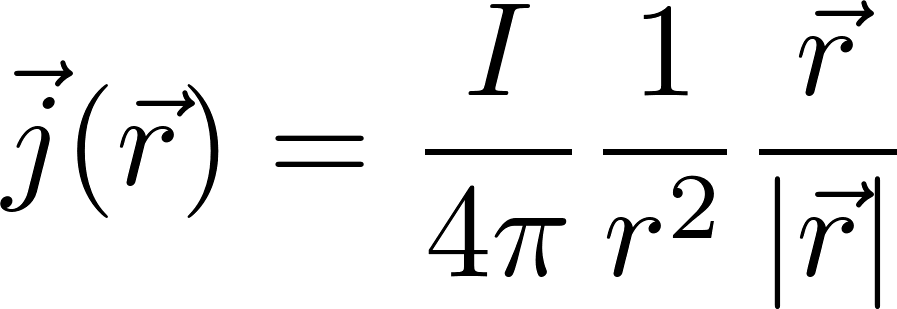 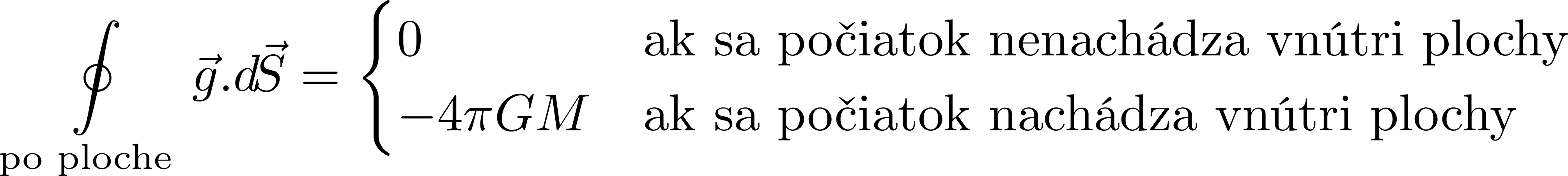 3
Kachličkovanie sféry
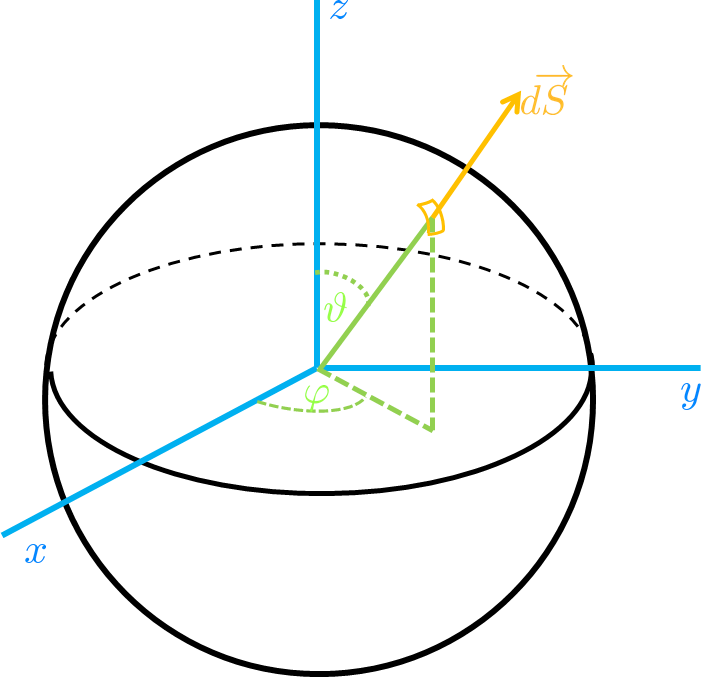 Súradnice bodu na sfére
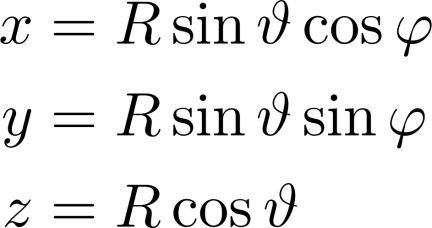 Obsahy plôšky
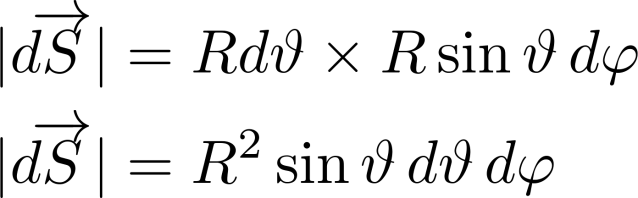 Komponenty vektora
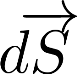 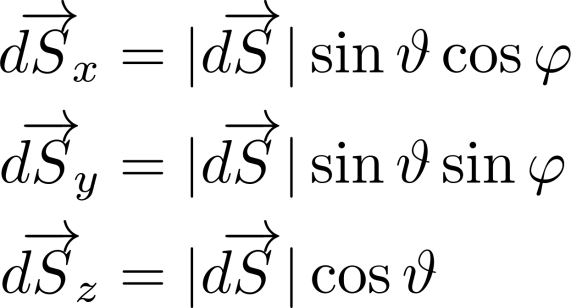 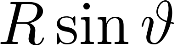 4